Microbiology2nd SemMCB 203B 5. Systems biology
Dr. Nandini Ghosh
Systems biology is the computational and mathematical modelling of complex biological systems. It is a biology-based interdisciplinary field of study that focuses on complex interactions within biological systems, using a holistic approach (holism instead of the more traditional reductionism) to biological research.
Particularly from year 2000 onwards, the concept has been used widely in biology in a variety of contexts. The Human Genome Project is an example of applied systems thinking in biology which has led to new, collaborative ways of working on problems in the biological field of genetics. One of the aims of systems biology is to model and discover emergent properties, properties of cells, tissues and organisms functioning as a system whose theoretical description is only possible using techniques of systems biology.These typically involve metabolic networks or cell signaling networks .
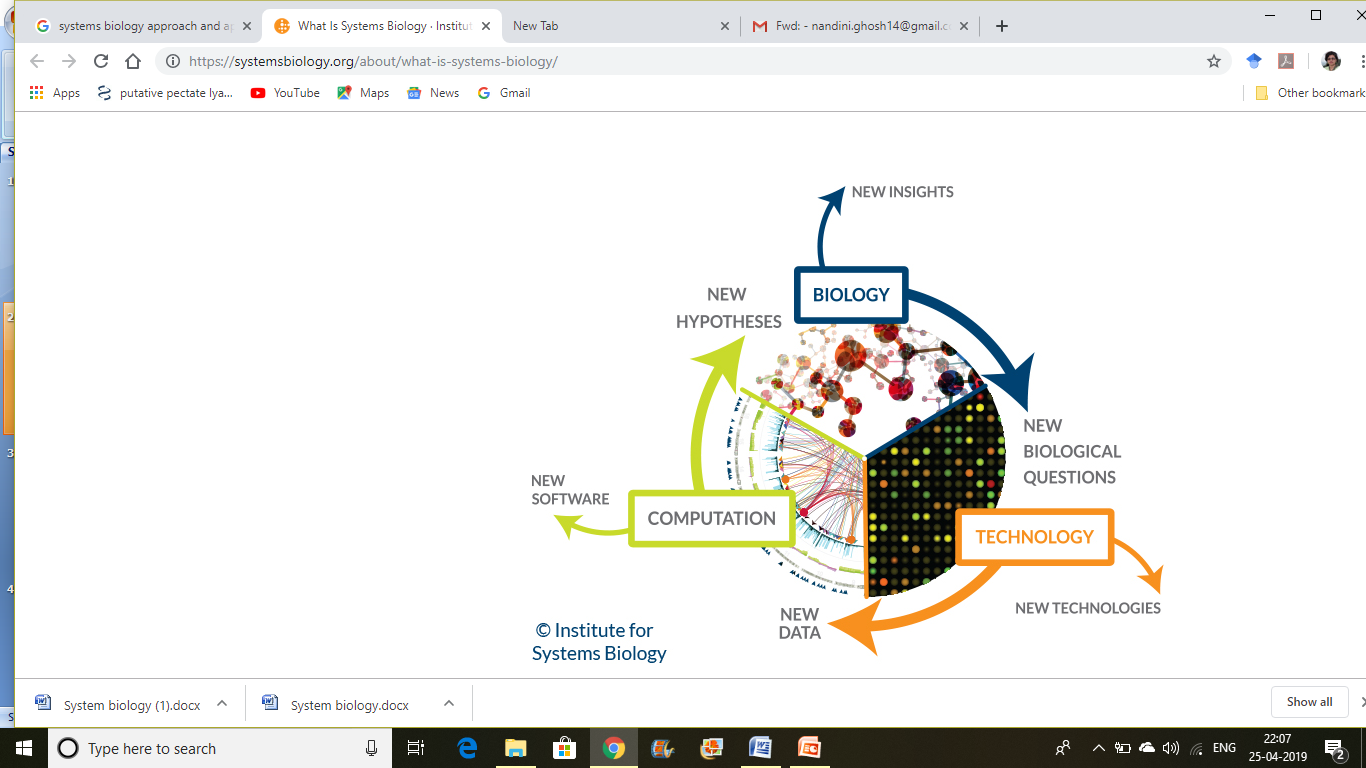 Systems biology can be considered from a number of different aspects. 
As a field of study, particularly, the study of the interactions between the components of biological systems, and how these interactions give rise to the function and behavior of that system (for example, the enzymes and metabolites in a metabolic pathway or the heart beats).
As a series of operational protocols used for performing research, namely a cycle composed of theory, analytic or computational modelling to propose specific testable hypotheses about a biological system, experimental validation, and then using the newly acquired quantitative description of cells or cell processes to refine the computational model or theory. Since the objective is a model of the interactions in a system, the experimental techniques that most suit systems biology are those that are system-wide and attempt to be as complete as possible. Therefore, transcriptomics, metabolomics, proteomics and high-throughput techniques are used to collect quantitative data for the construction and validation of models.
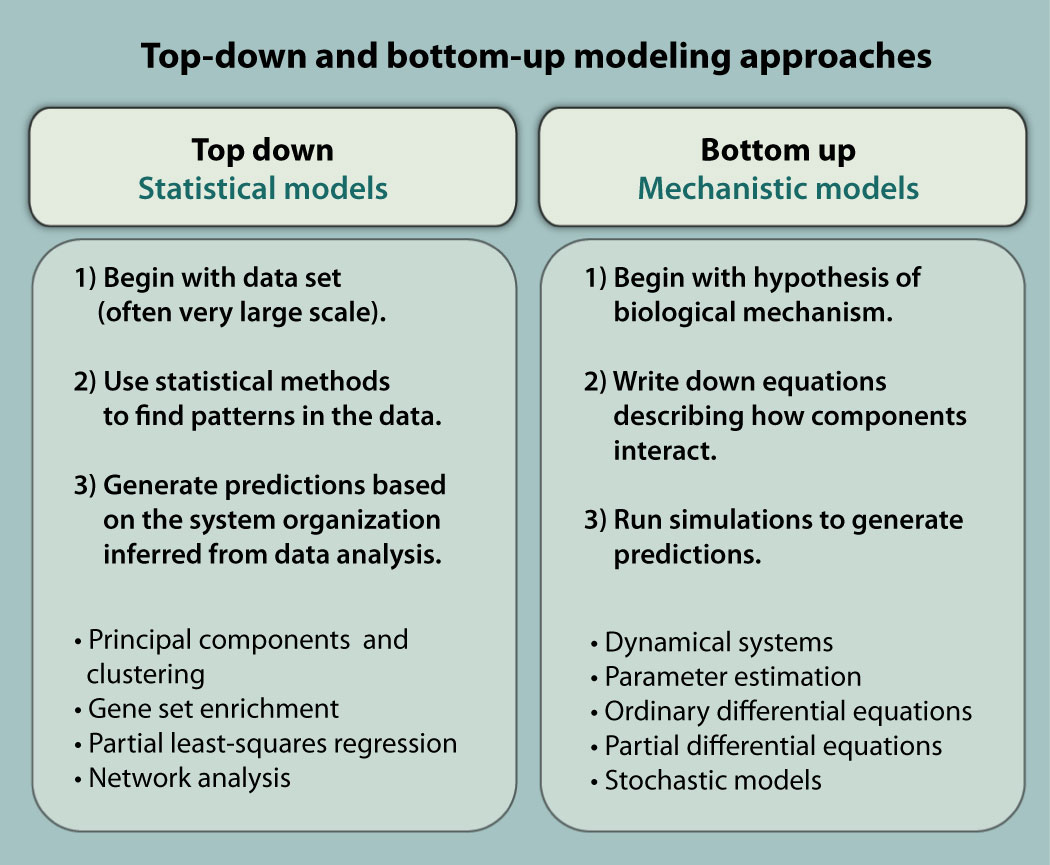 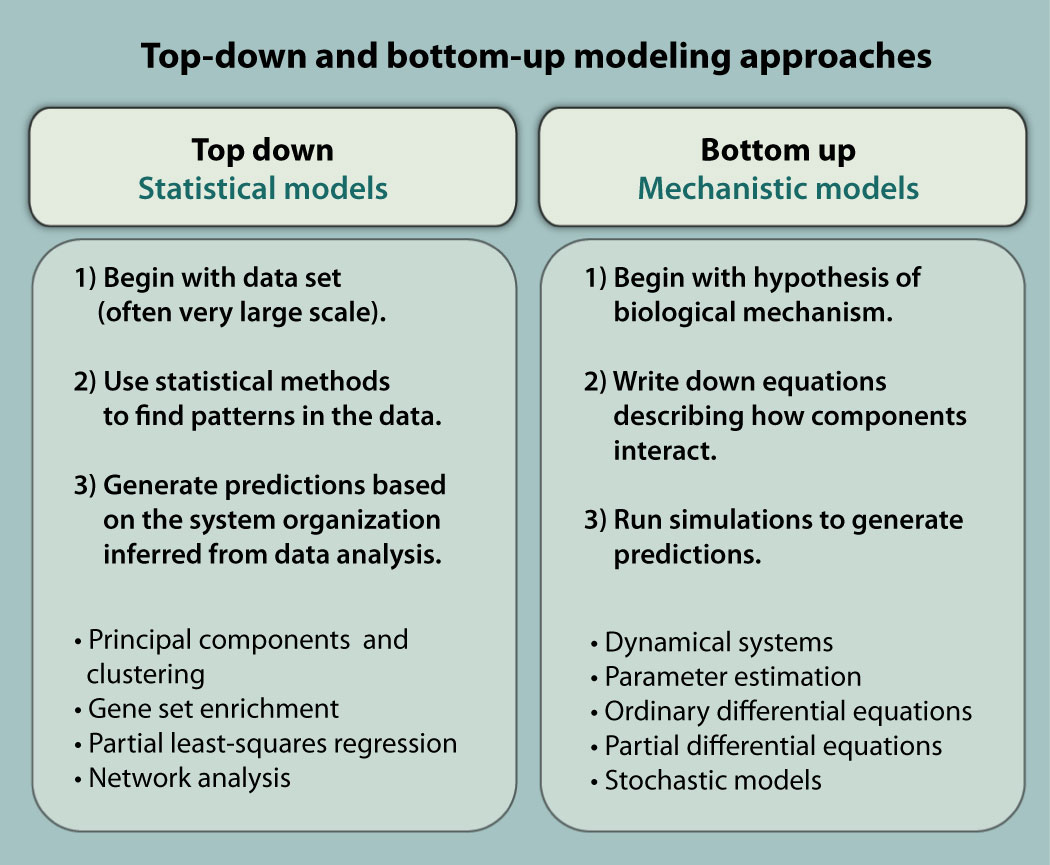 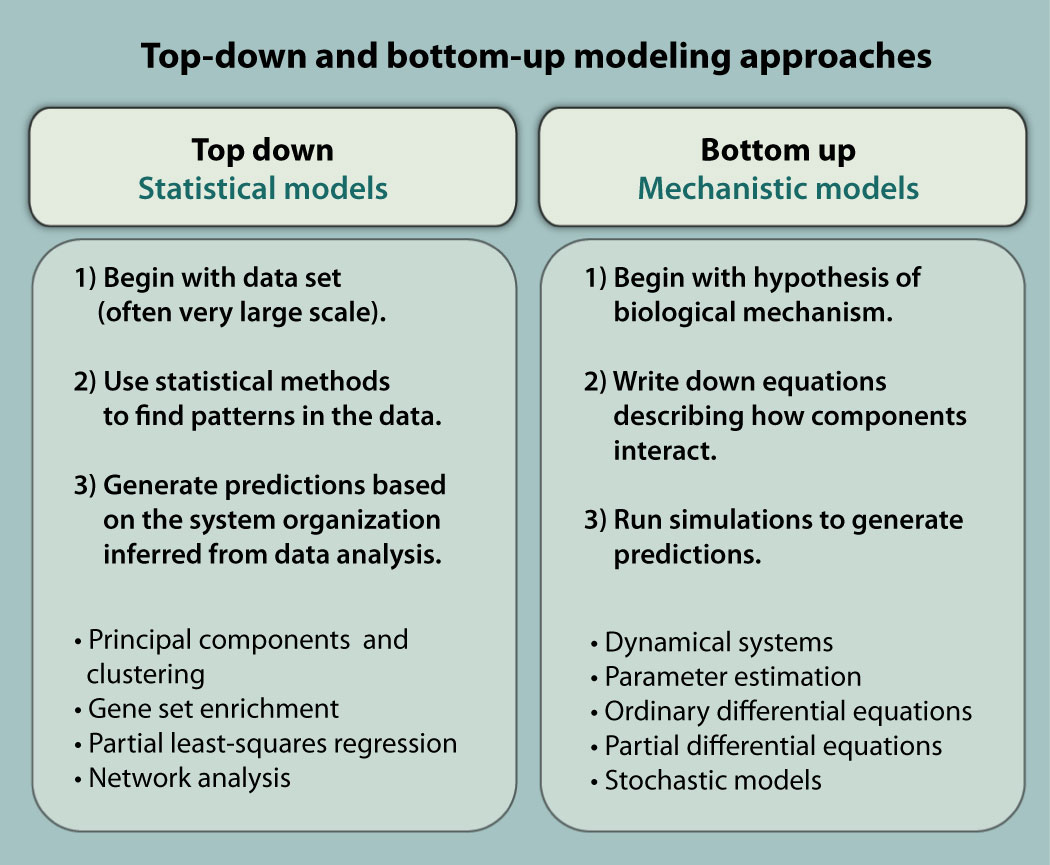 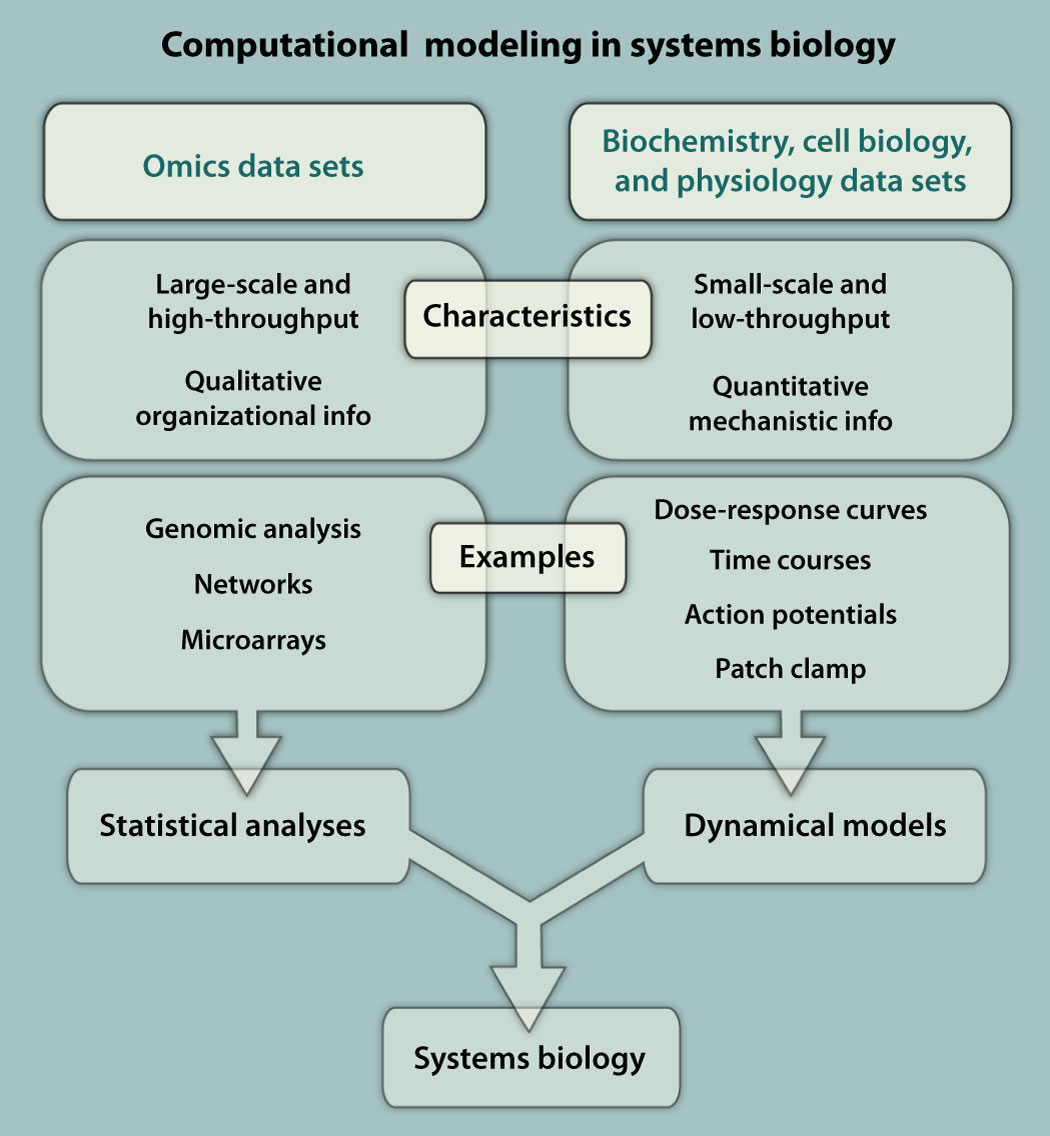 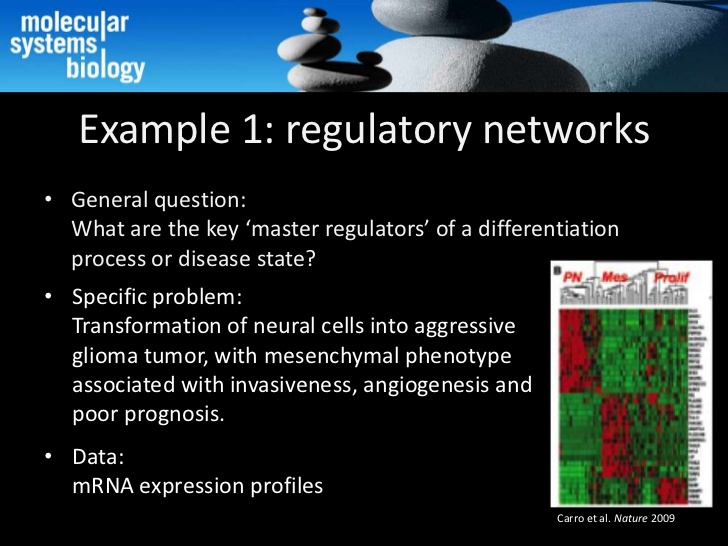 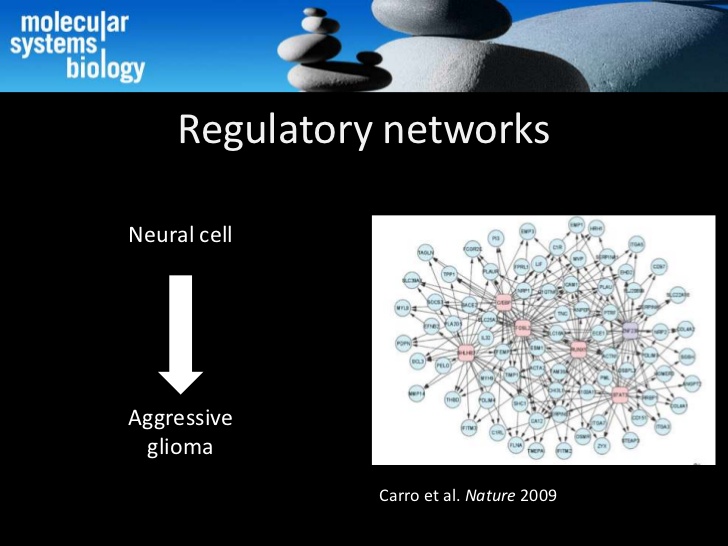 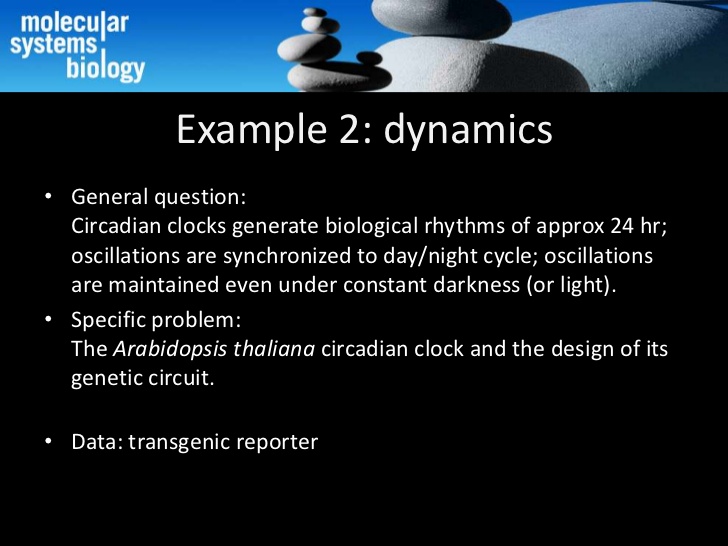 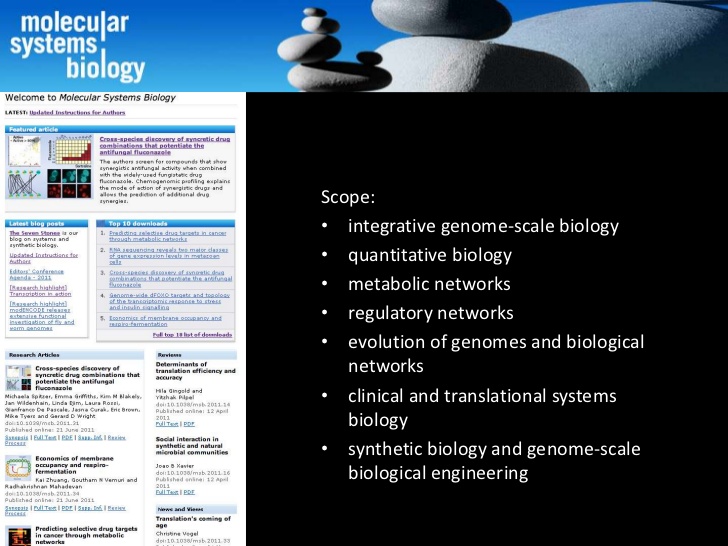 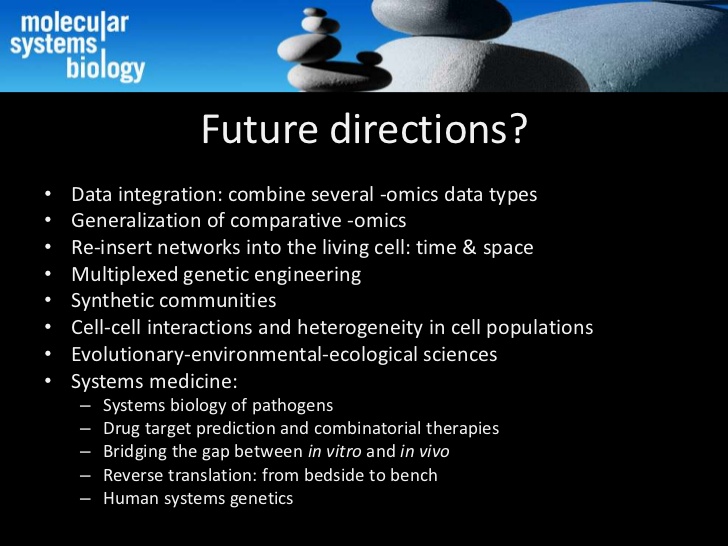